Getting Your Résumé Read
By Jonathan Barnett
Based upon the article by Joel Spolsky
Introduction
Follow directions
Use proper grammar
Follow résumé etiquette 
Know your audience
Be Human
Your Résumé
Your résumé is your first impression
Companies receive lots of applicants
Résumés are used as a screening tool
This should show you’re a skilled and desirable employee
Not a desperate and unqualified applicant
Follow Directions
Be qualified
Apply in the manner specified
E-mail, mail, dropbox, etc
Use Proper Grammar
Capitalization is important
Use proper punctuation/spacing
Have someone review your résumé 
It should be bullet proof
Resume Etiquette
Use a professional e-mail
Use a cover letter
Don’t leave the e-mail text blank
Can be spam filtered and is just rude
Use spell check
Don’t misspell the company name or recipient
Know Your Audience
Research the company
Show passion
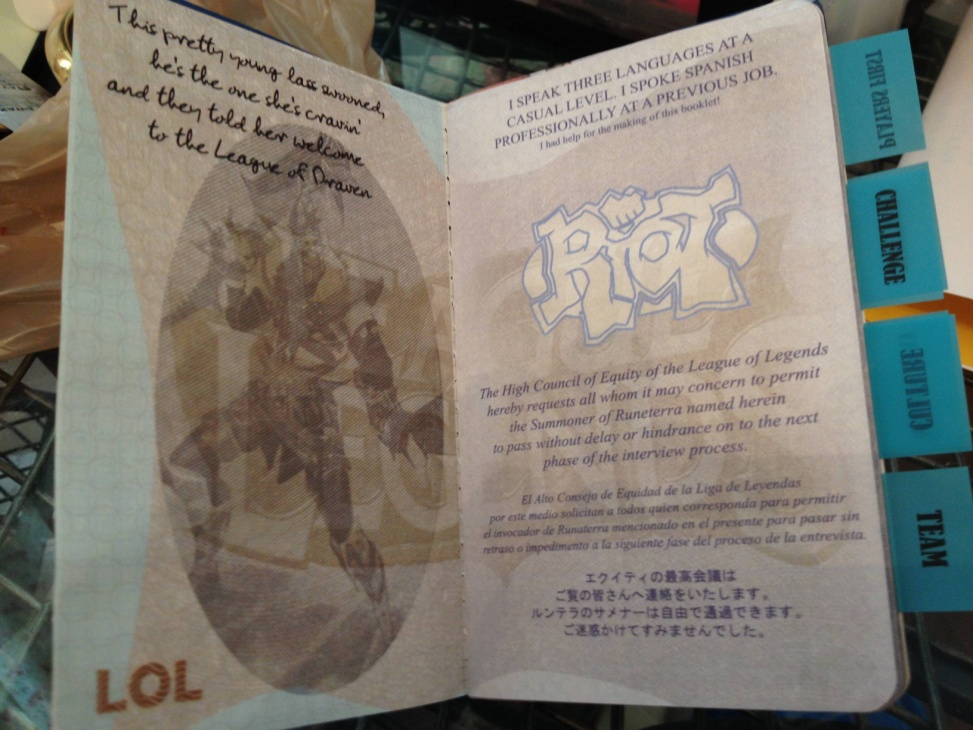 http://i.imgur.com/lvzmbWn.jpg
Be Human
Don’t send out a robotic reply
Give the reader a reason to connect with you
You’re not a list of qualifications; you’re a person
Conclusion
Follow directions
Use proper grammar
Follow résumé etiquette 
Know your audience
Most importantly: be human
References
http://www.joelonsoftware.com/articles/ResumeRead.html
http://www.reddit.com/r/leagueoflegends/comments/1kbqyk/lolthemed_passport_resume_and_what_it_taught_me/